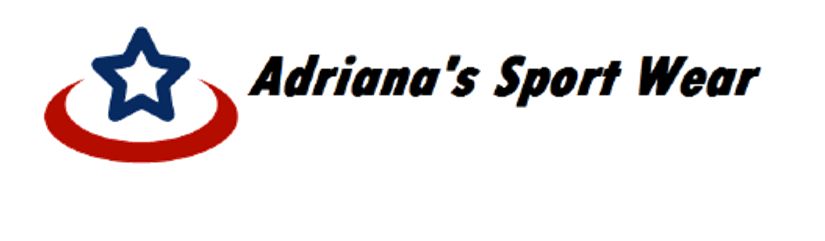 Adidas y Nike Pantalón Deportivo Pitillo Hombre
TALLAS DISPONIBLES
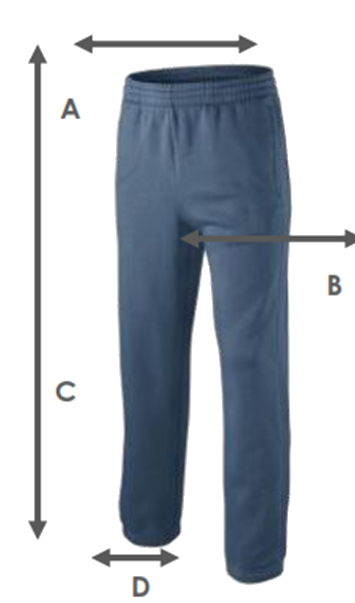 Obtenga su producto con las medidas correctas:
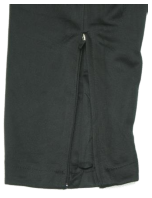 Talla XL (Asiática) 
corresponde a talla S-M (Colombia)
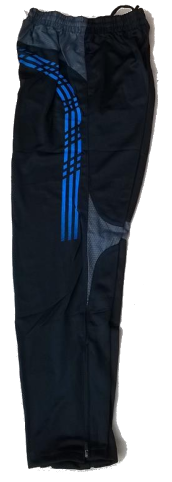 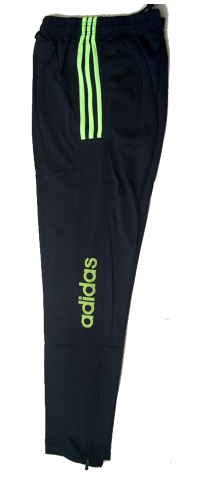 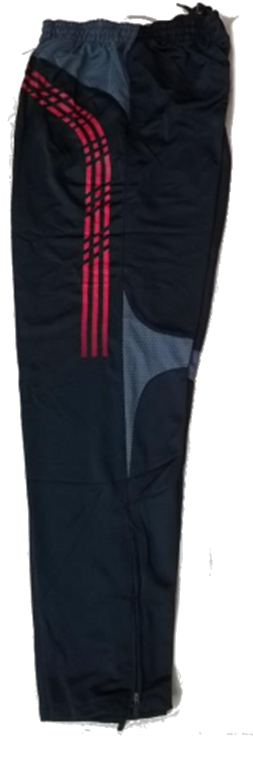 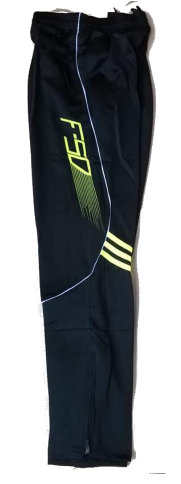 Negro/Rojo/Gris
Negro/Azul/Gris
Negro/Verde
Negro/Verde/ Blanco
Talla XXL (Asiática) 
corresponde a talla L (Colombia)
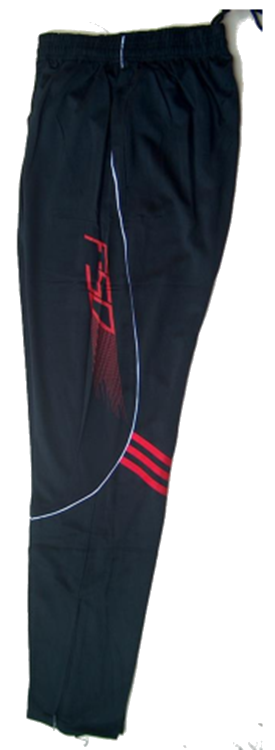 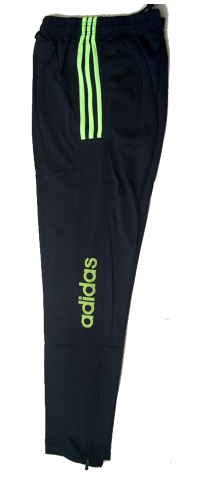 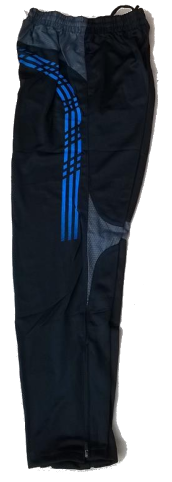 Negro/Verde
Negro/Rojo/Blanco
Negro/Azul/Gris
Talla 3XL (Asiática) 
corresponde a talla XL (Colombia)
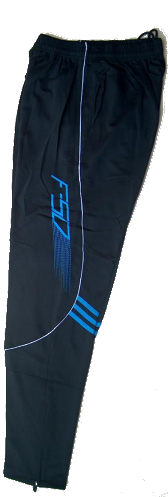 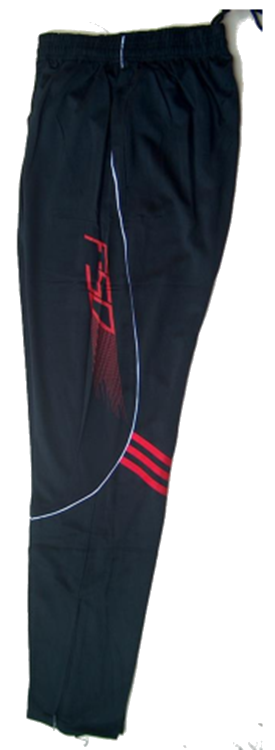 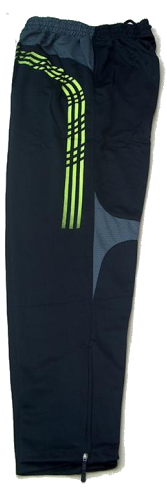 Negro/ Azul /Blanco
Negro/Rojo/Blanco
Negro/Verde/Gris
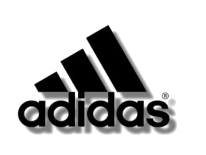 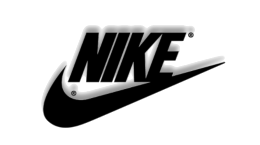